Игра-викторина «В гостях у Смешариков»
Выдели ВТОРУЮ букву в словах
РУБАШКА, ОСЛИК, АПЕЛЬСИН, ЛЕБЕДИ, ОХРАНА
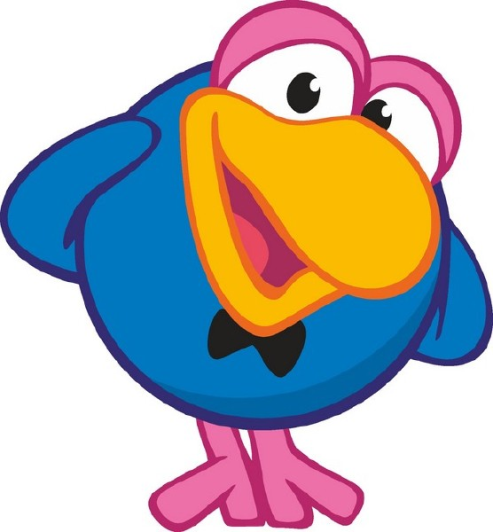 УСПЕХ
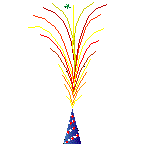 Выдели ТРЕТЬЮ букву в словах
НАУКА,ВЕДРО,
ОРАНГУТАНГ,
МЕЧТАТЕЛИ,АРАХИС
УДАЧА
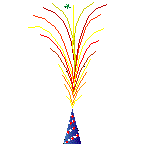 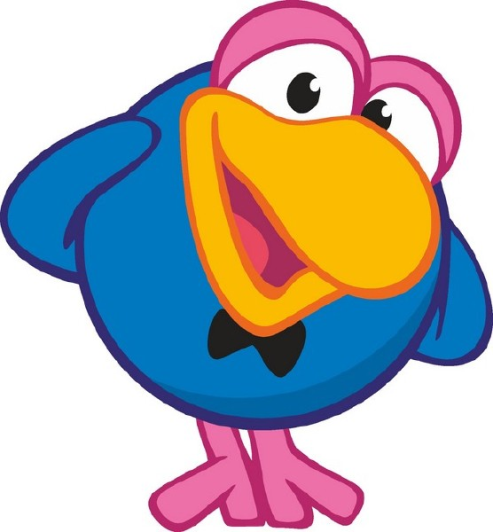 Помоги Пину распределить звуки по домикам
Ж
Ш
Й
Ч
Ц
Щ
Т
Д
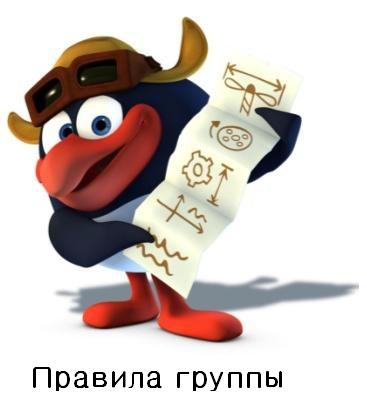 Всегда твердые 
звуки
Всегда мягкие 
звуки
Помоги Крошу составить слова
КАНИ
ДРУЖ
ЛЕ
У
УЧЕБ
БА
НИК
РОК
КУЛЫ
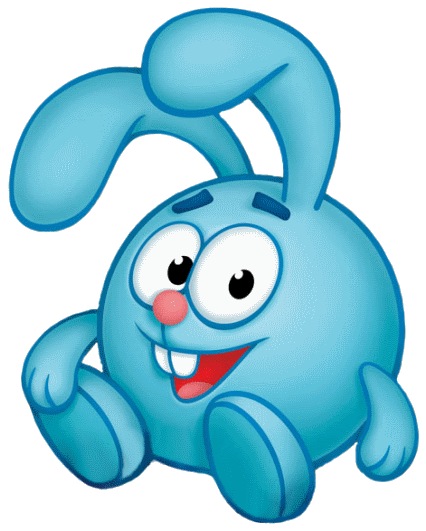 ТО
Помоги Нюше найти слово, подходящее к схеме
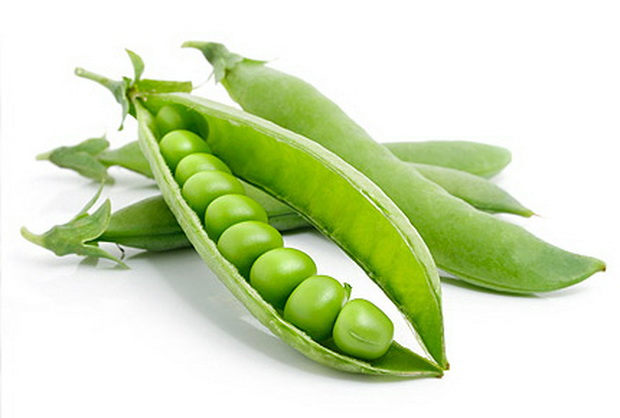 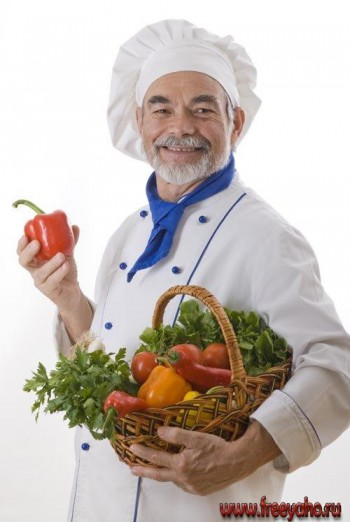 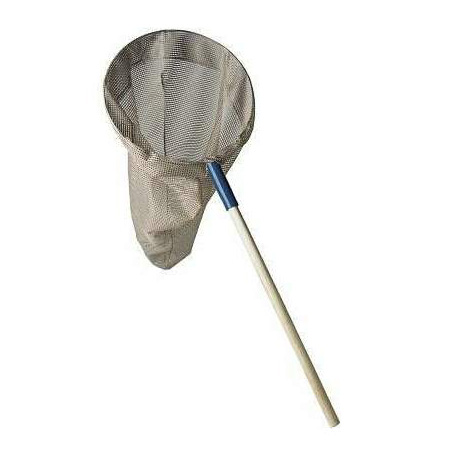 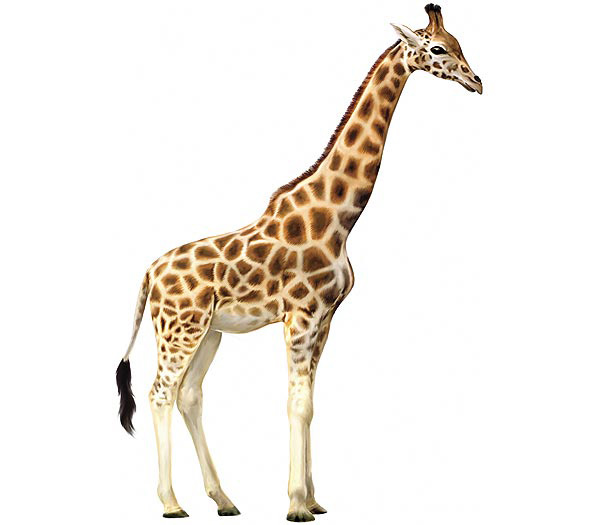 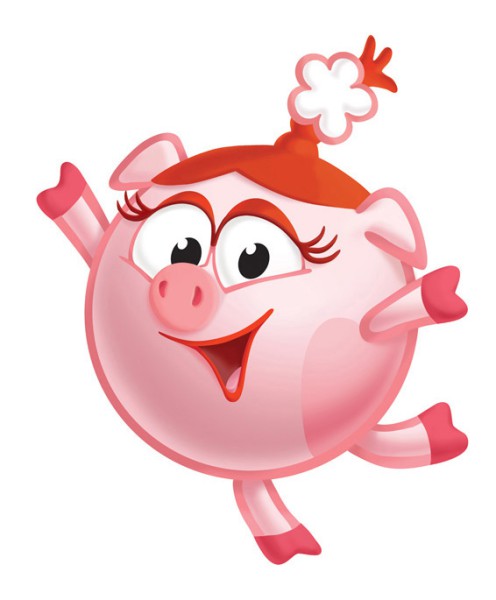 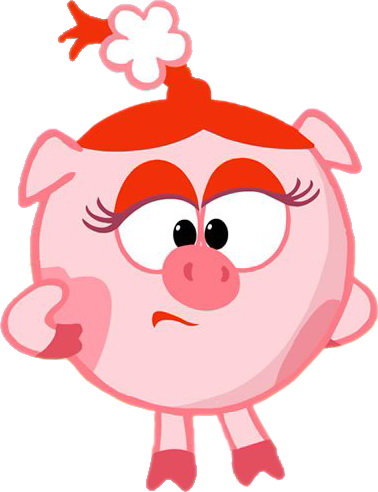 Физминутка
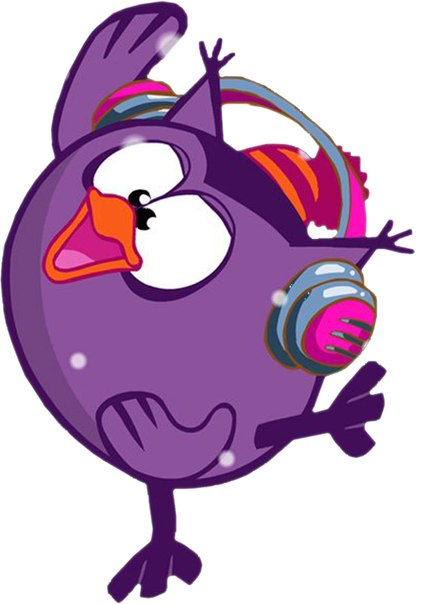 Собери предложение
Приходи            ко          
                                 ужин.    в     мне       на
                                гости              гости
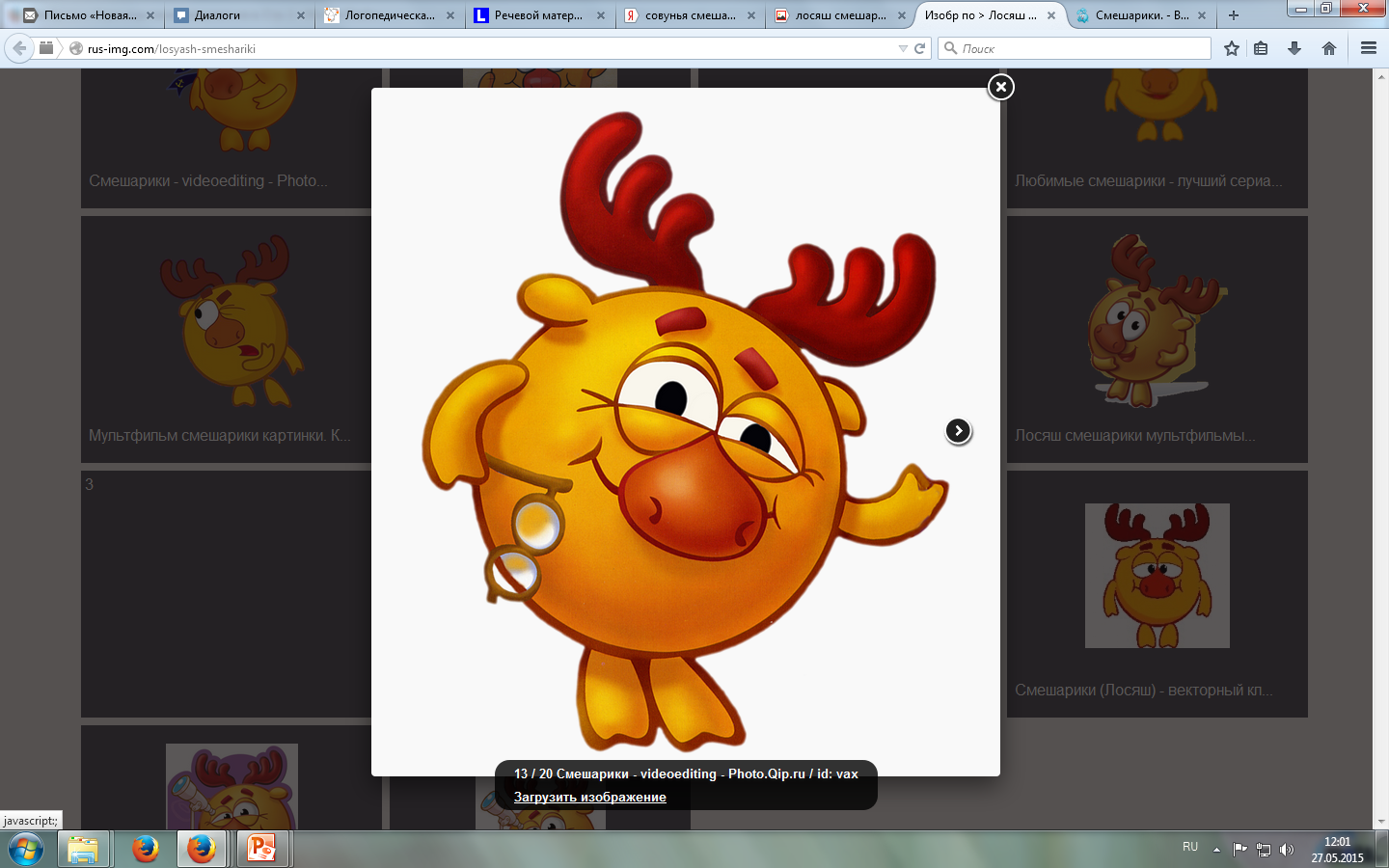 Приходи ко мне в гости на ужин.
Собери предложение
Я               с             пирог      вкусный 
                             клубникой. 
              испекла
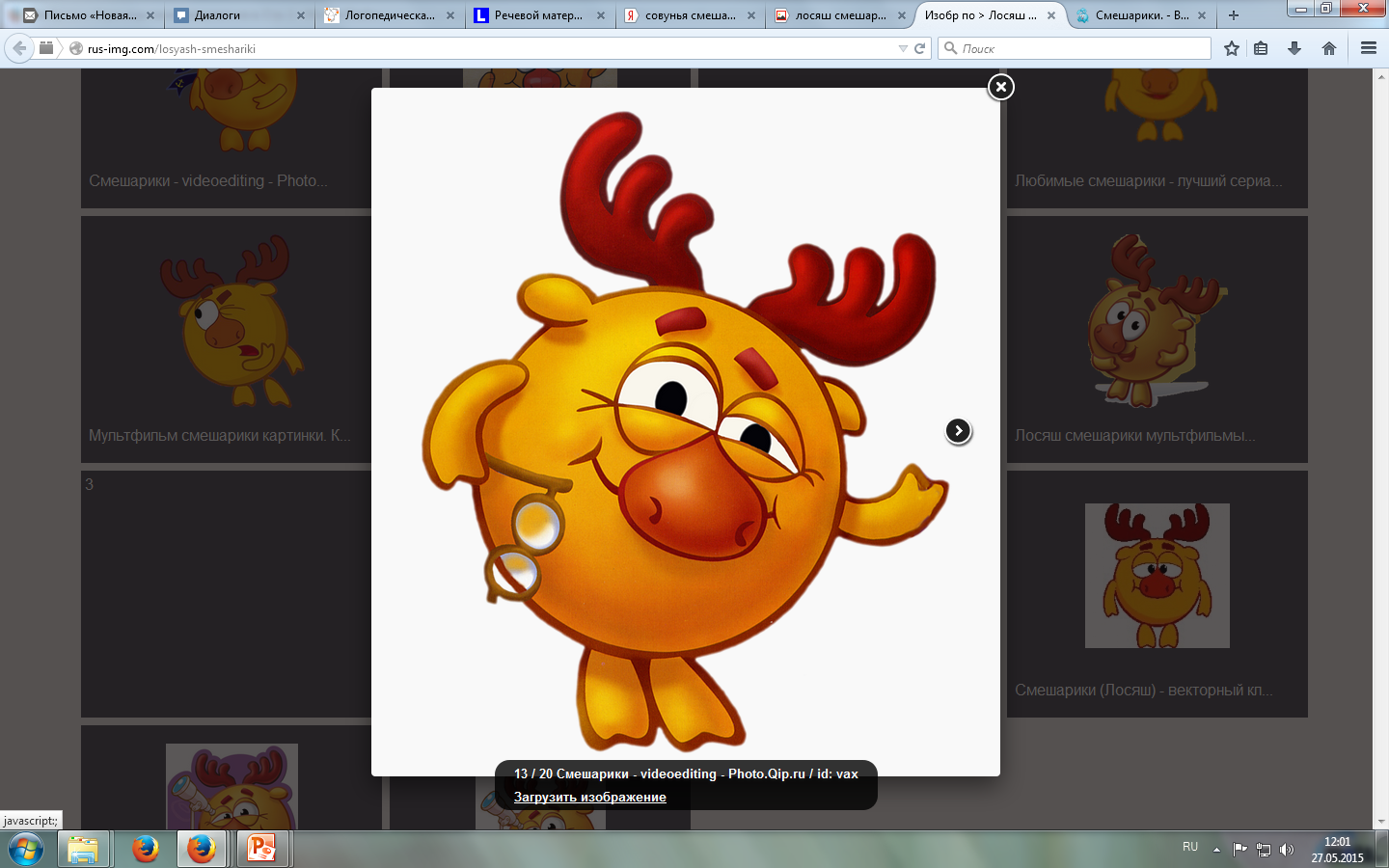 Я испекла вкусный пирог с клубникой.
Раскрась квадрат в соответствии с четвертым звуком в слове
Малина             Маргарин    
Смородина       Черника
Ежевика            Крыжовник
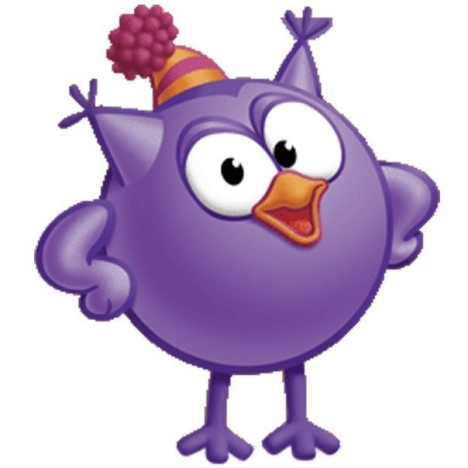 Переставь буквы  в заданном порядке
3214                 4321    
сила                 полк 

32514              32145 
кабан               чулок
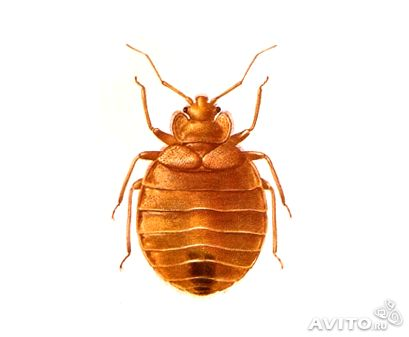 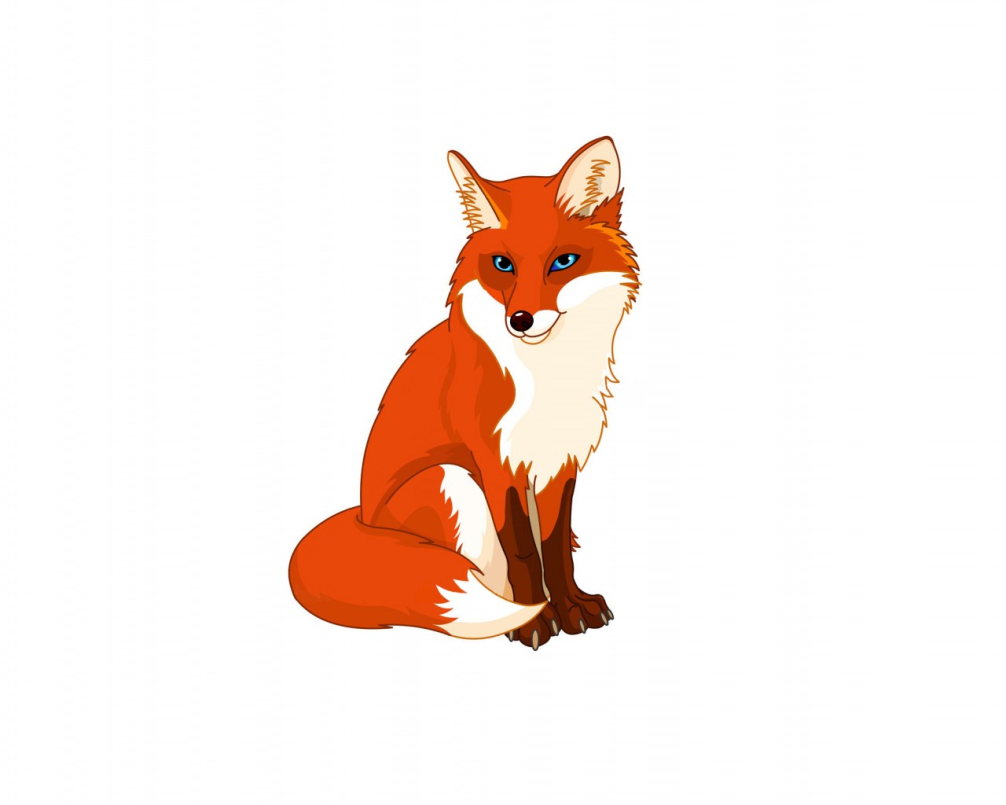 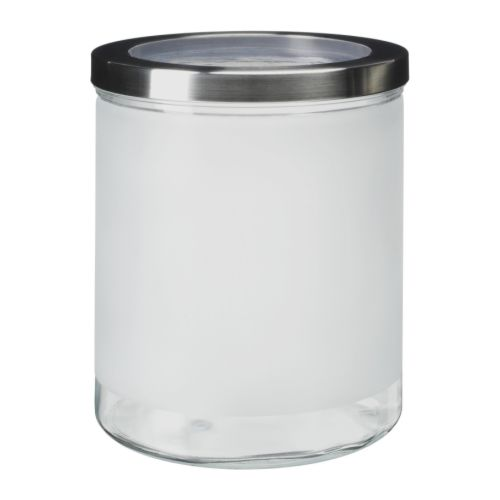 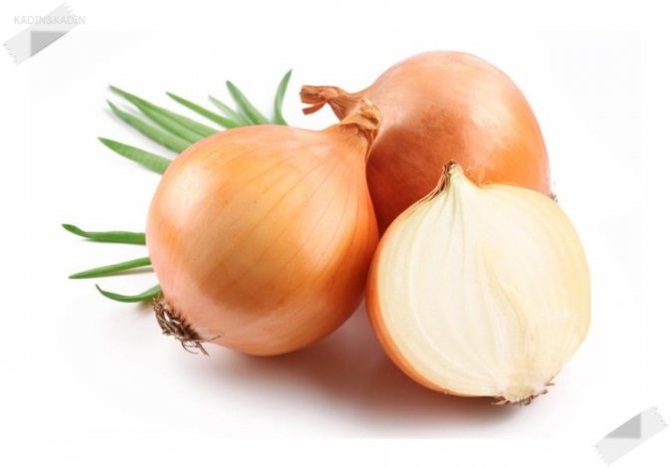 Отгадай загадки
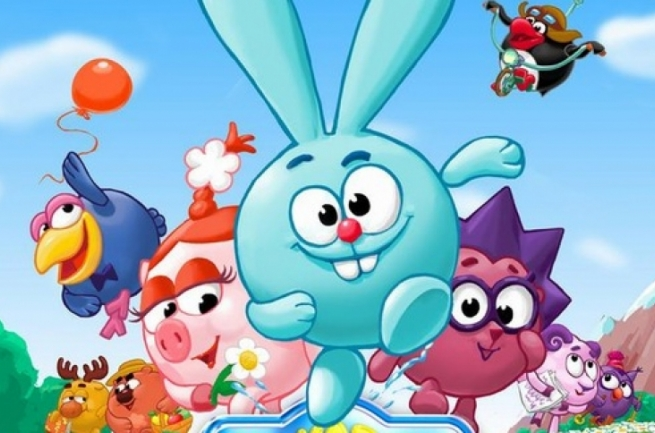 Собери слово
М, Л, О, Ц, О, Д, Ы
МОЛОДЦЫ!